The power of DocumentationShawn A. Arnold, Esq., B.C.S.JOhn P. LeombRUno, Esq.Dr. Monica Knight
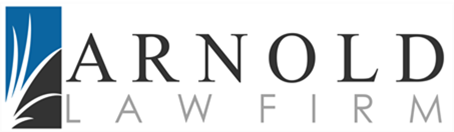 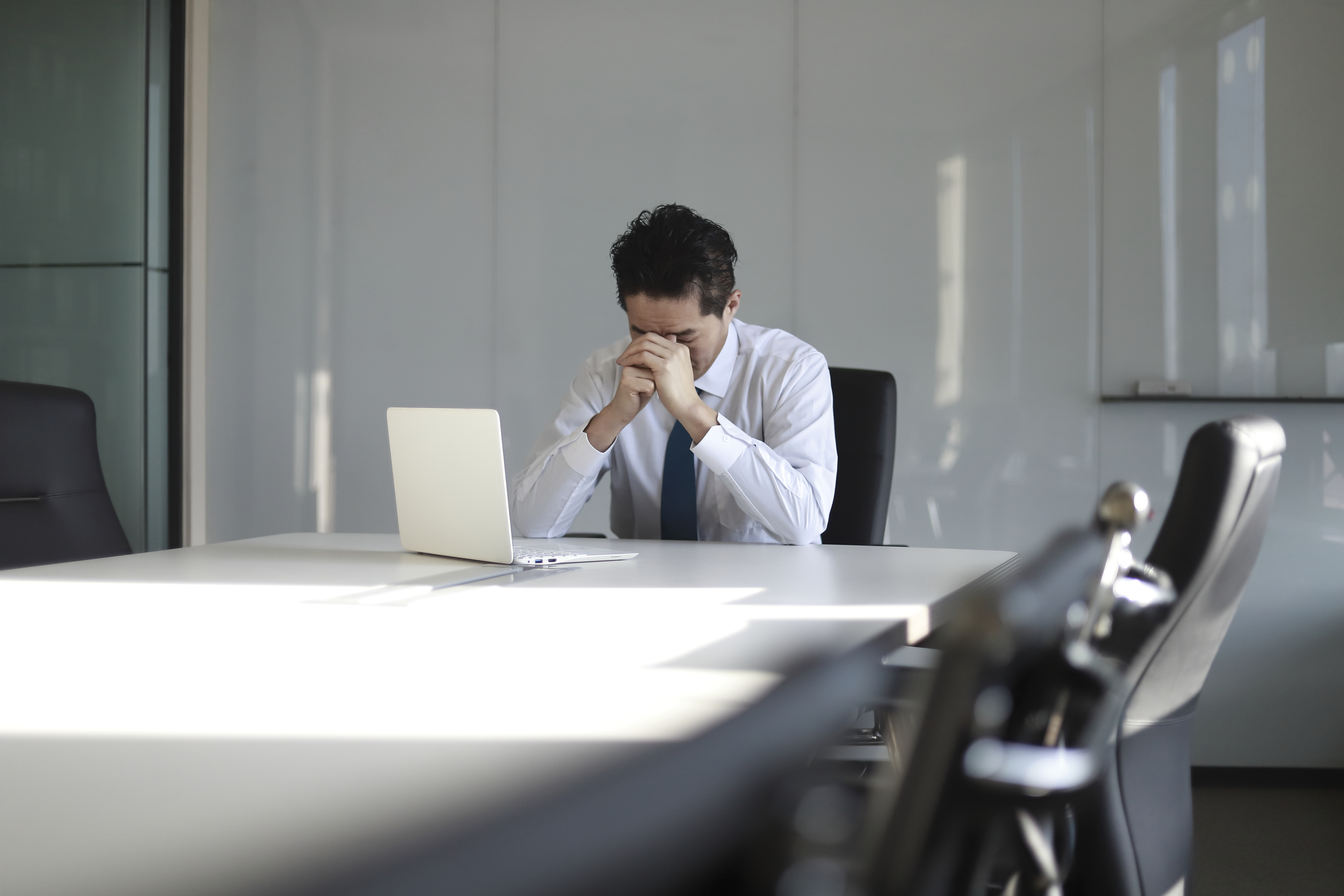 Why can documentation feel overwhelming?
It can be time consuming
You may be uncertain of what to document, or you may not know how much detail should be included.
Why should you learn to love documentation?
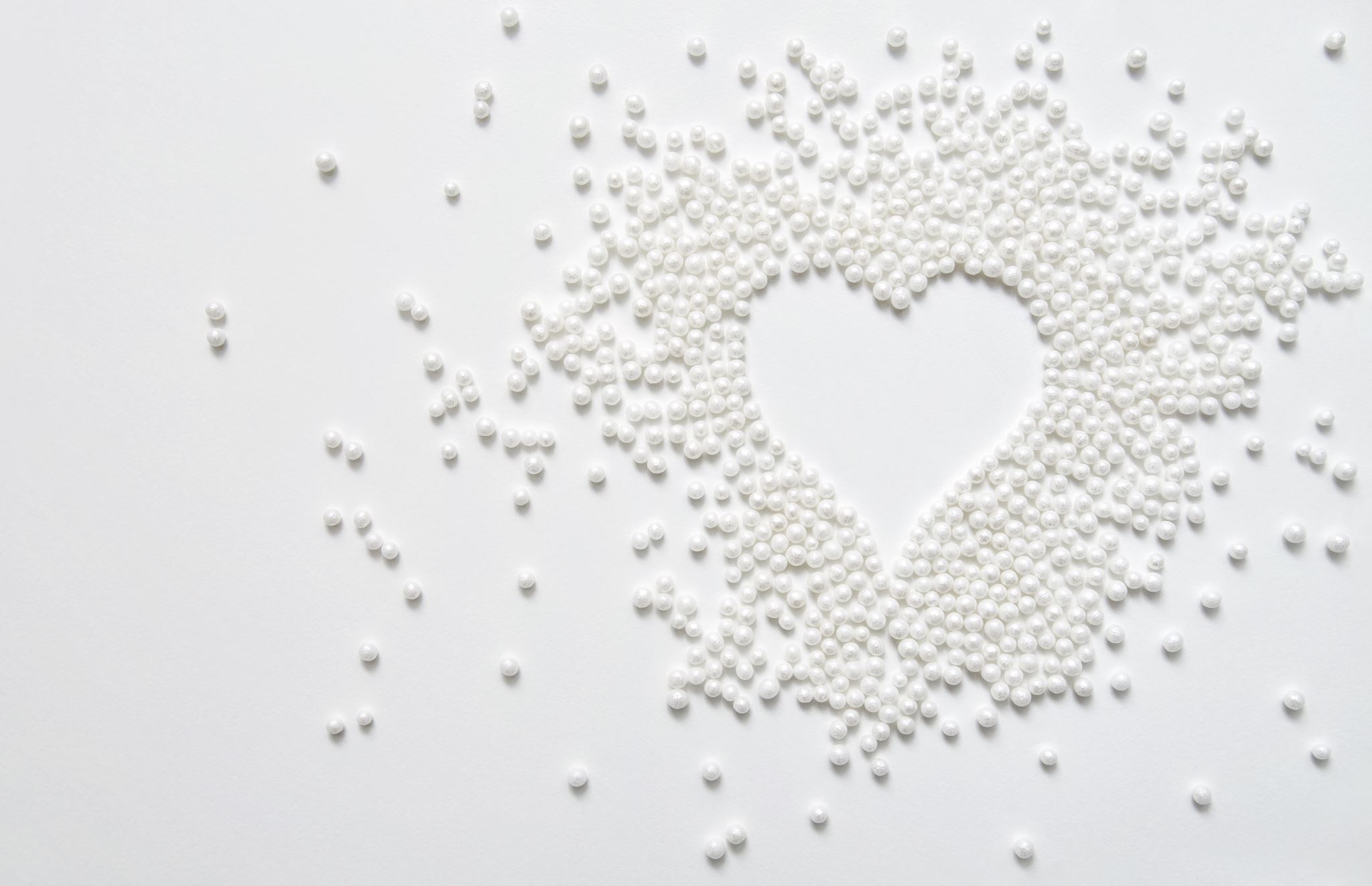 Ultimately, documentation saves time
Documentation can save money
Documentation is vital if a complaint or lawsuit is filed later
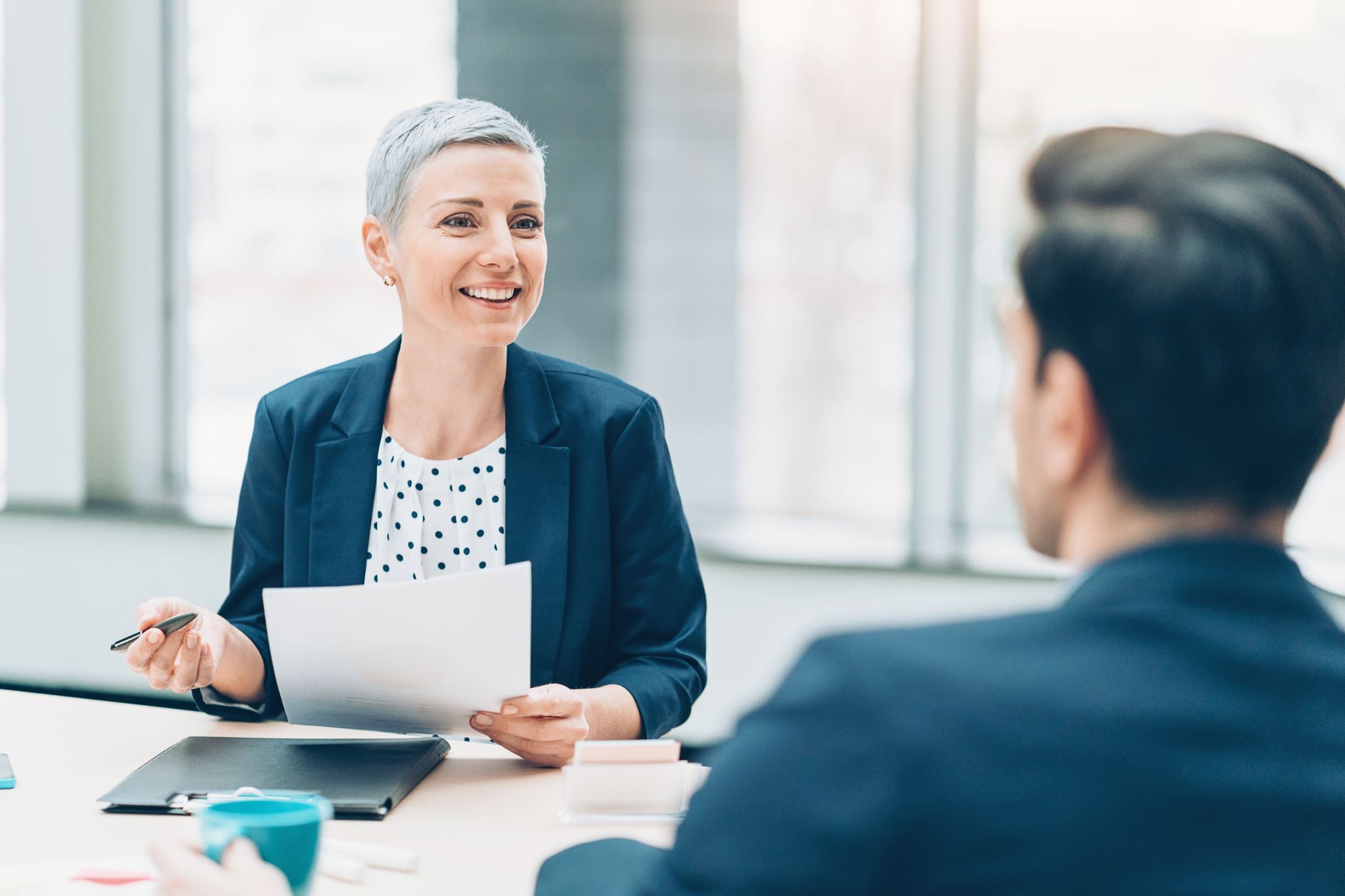 Everyday Documentation Needs
Human Relations
Student Discipline
ESE Compliance
Human Relations
Employee Complaints
At times, employees may make complaints to various agencies including: 
The Office of Civil Rights, (“OCR”)
The Florida Commission on Human Relations, (“FCHR”)
The U.S.Equal Employment Opportunity Commission, (“EEOC”)
Employees often make complaints to these agencies surrounding discrimination or the violation of their rights such as an FMLA violation. These complaints very often lead to administrative hearings and federal lawsuits and can be extremely costly.
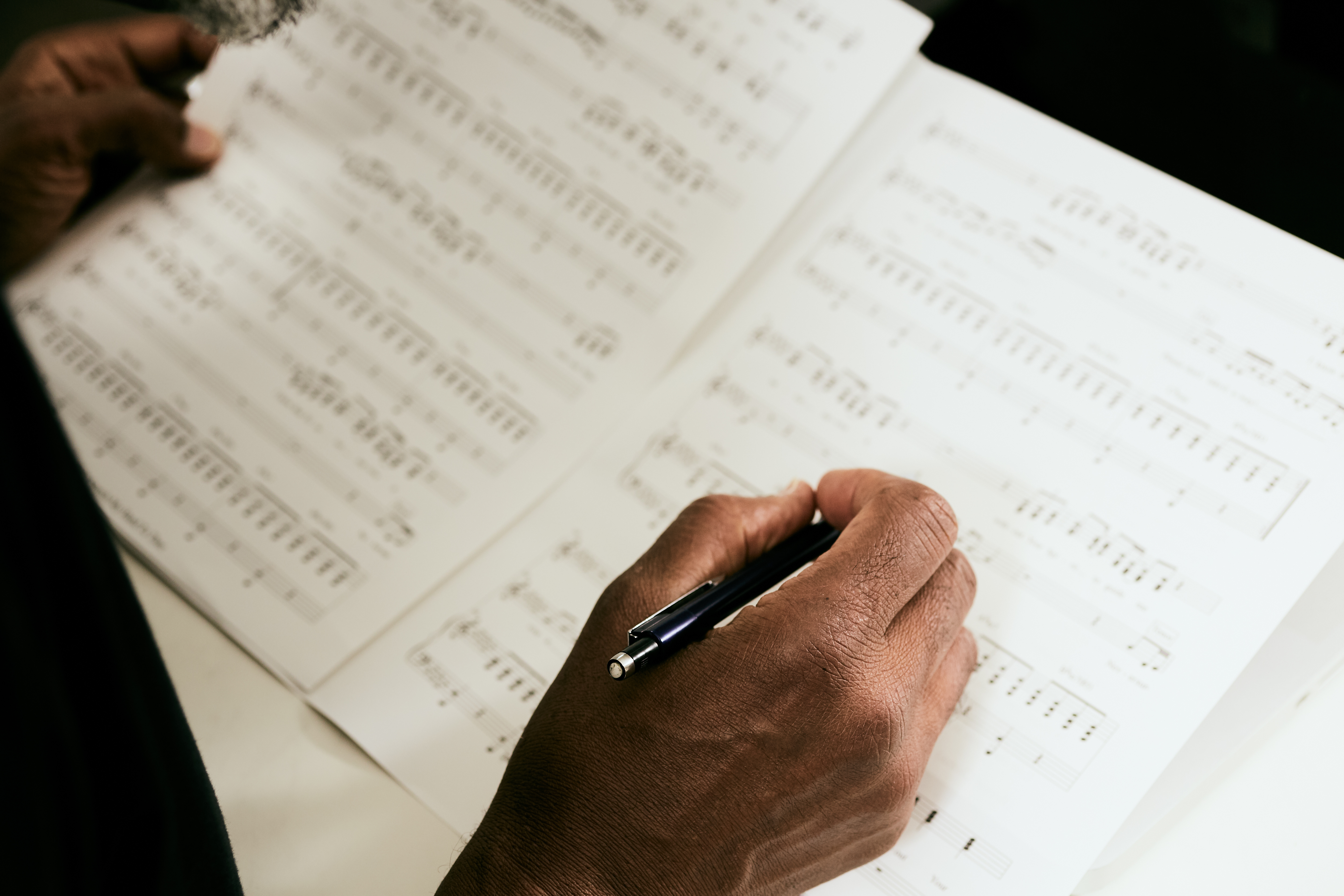 Helpful Employee Documentation
Any disciplinary actions taken for an employee
Improvement plans & evaluations/observation feedback
Records of meetings with employees
Accommodation Requests
Parent, student, & staff complaints
All e-mails, texts, Class Dojo messages etc. 
Absences or tardiness
Evaluations
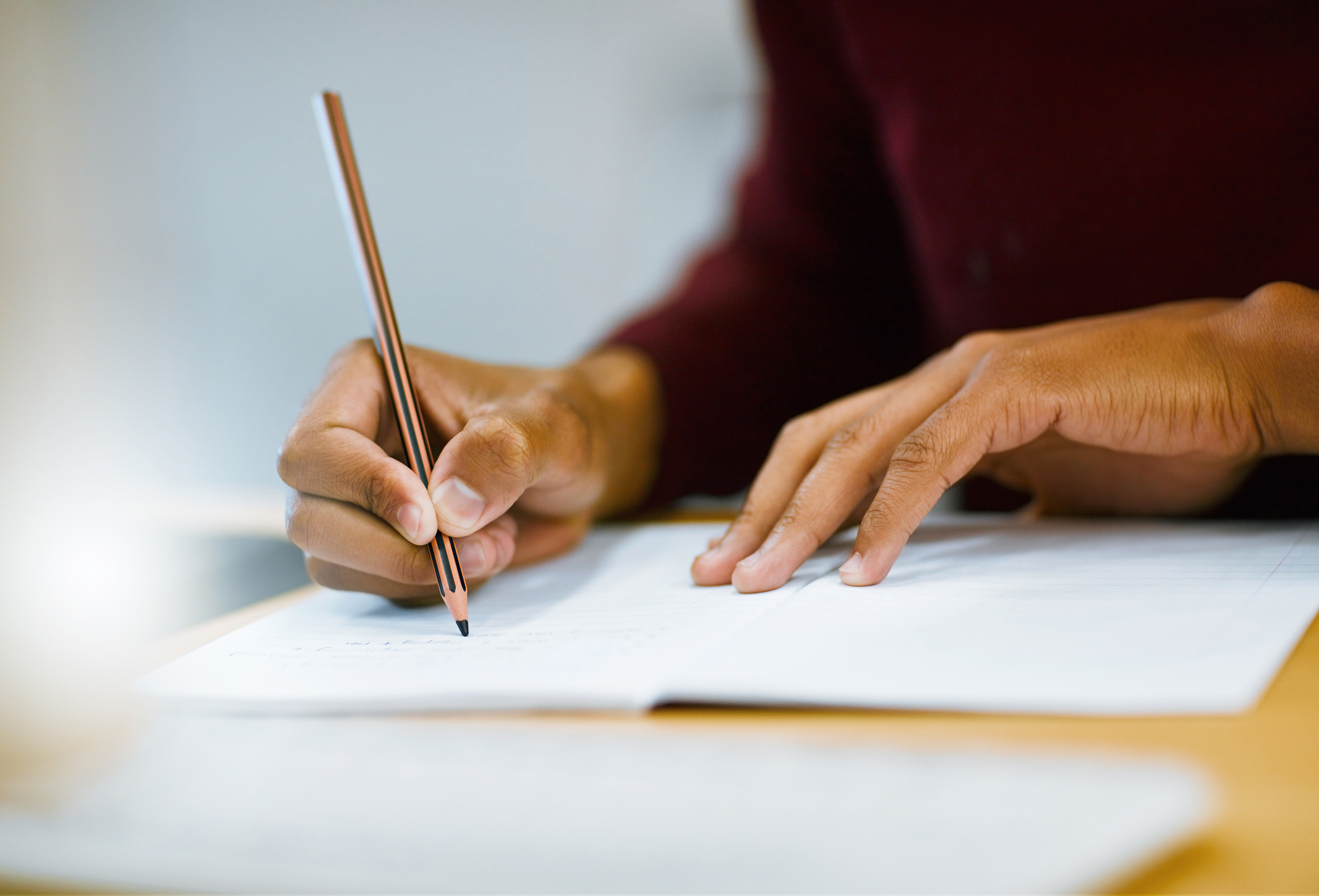 Often, employees are terminated for performance. If you have terminated someone for performance, it is helpful to have evidence of that poor performance.
Evaluations should be maintained properly and should contain adequate information to inform the ratings given.
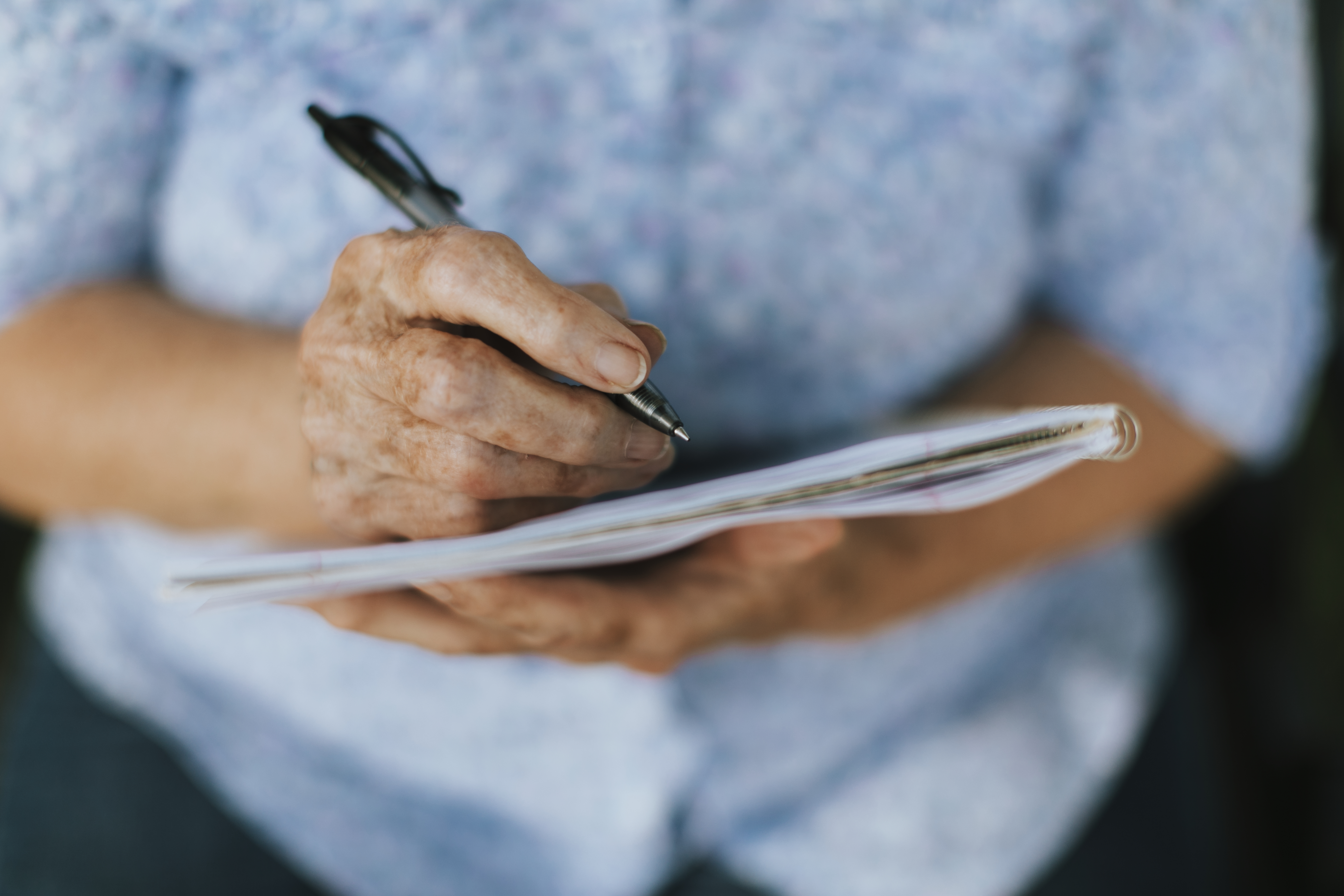 Evaluations
If you use a software to track and maintain feedback from evaluations and observations, please make sure that this feedback is maintained and can be retrieved later if needed. 
If you hold a meeting to debrief the evaluation, you may choose to send a follow-up email summarizing what was discussed and the performance issues that were identified.
Complaints
If you are receiving, parent, student, or staff complaints for an employee, those complaints should be maintained in writing. 
In litigation, it can be difficult to show that a client was receiving complaints if there is no evidence of the complaints ever occurring.
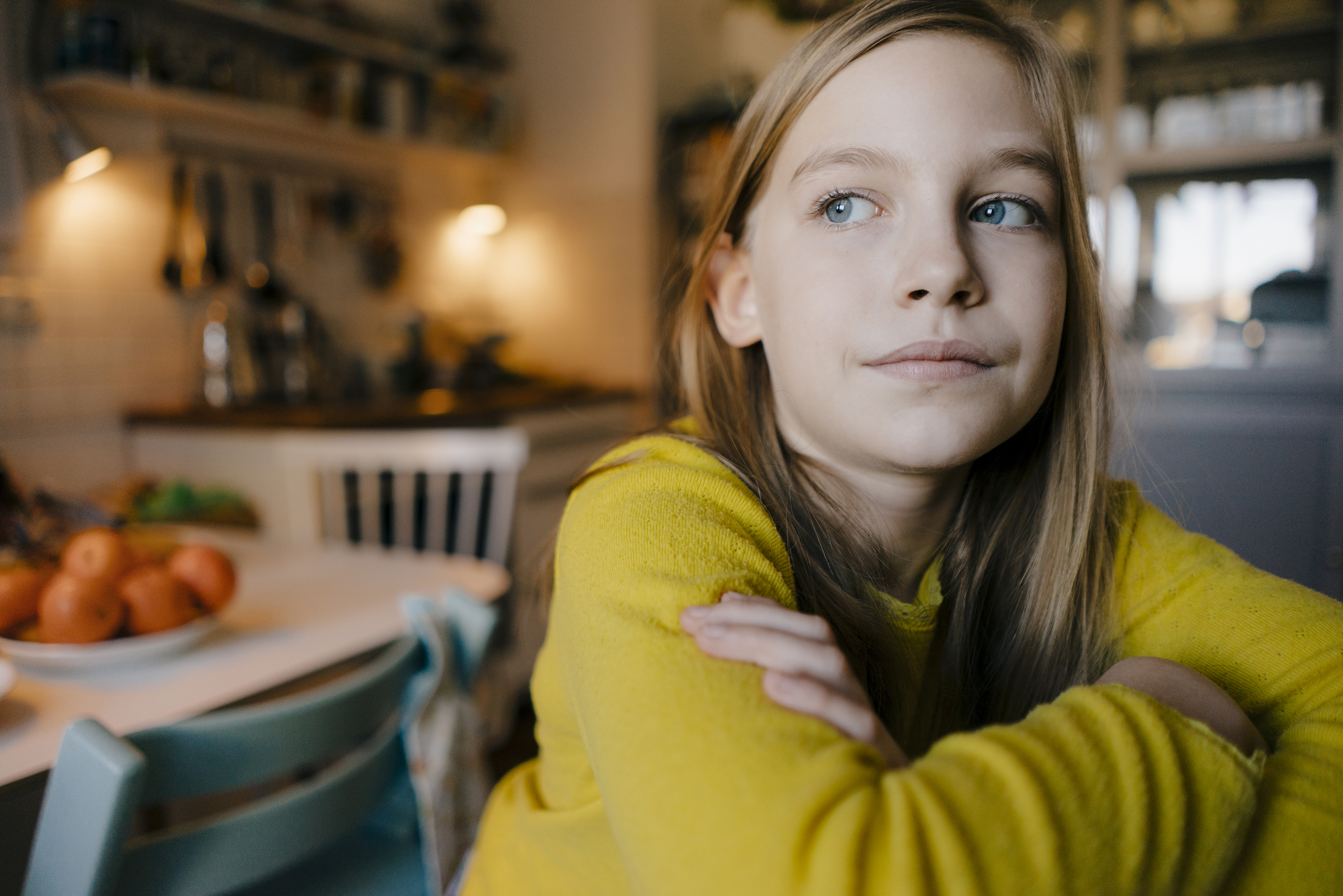 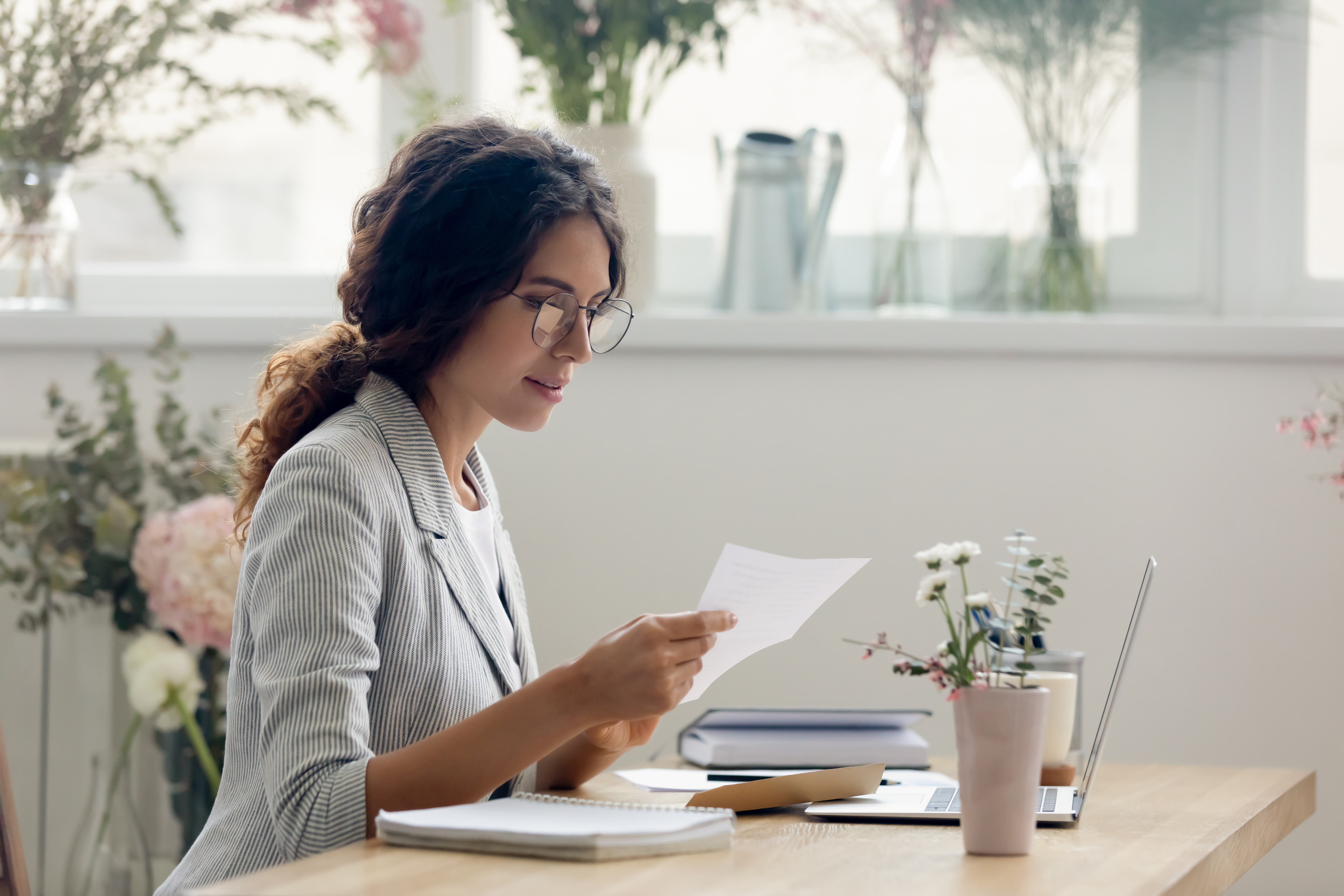 Complaints
If students have complained, please have them provide a written statement describing the complaint. Many schools have forms that are used for this. If a parent has complained, please have them write a statement or acknowledge the incident in writing. 
If staff members have complained, please ensure this complaint is either submitted in writing or acknowledged in writing.
For all complaints, even if you can’t get written documentation from the complainant, make sure you have a description of the incident, the date, time, other individuals that were there, etc.
Discipline
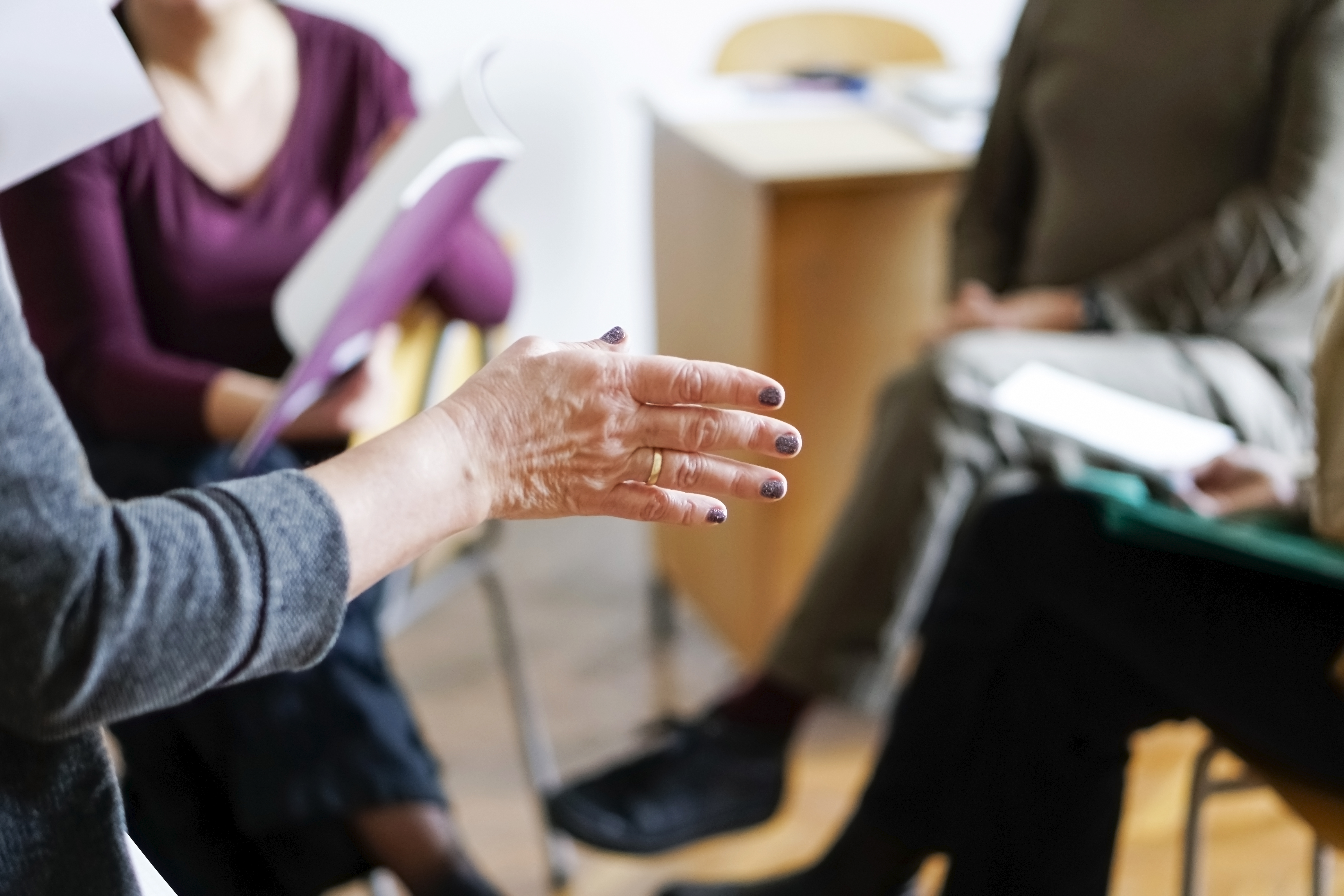 If an employee has violated a school policy, that violation should be documented and signed by the employee. 
For example, if an employee is late, each incident should be documented, acknowledged by the employee, and filed. Then, if an employee later files a FMLA violation claim, but you actually terminated them for un-related attendance issues, you can easily provide each instance that employee was late/ absent. 
Another example would be that each time an employee is subject to progressive discipline, there should be a write up of the incident with a written acknowledgement by the employee. Then, if an employee files a discrimination claim, and you actually terminated them for insubordination, you can show each violation easily.
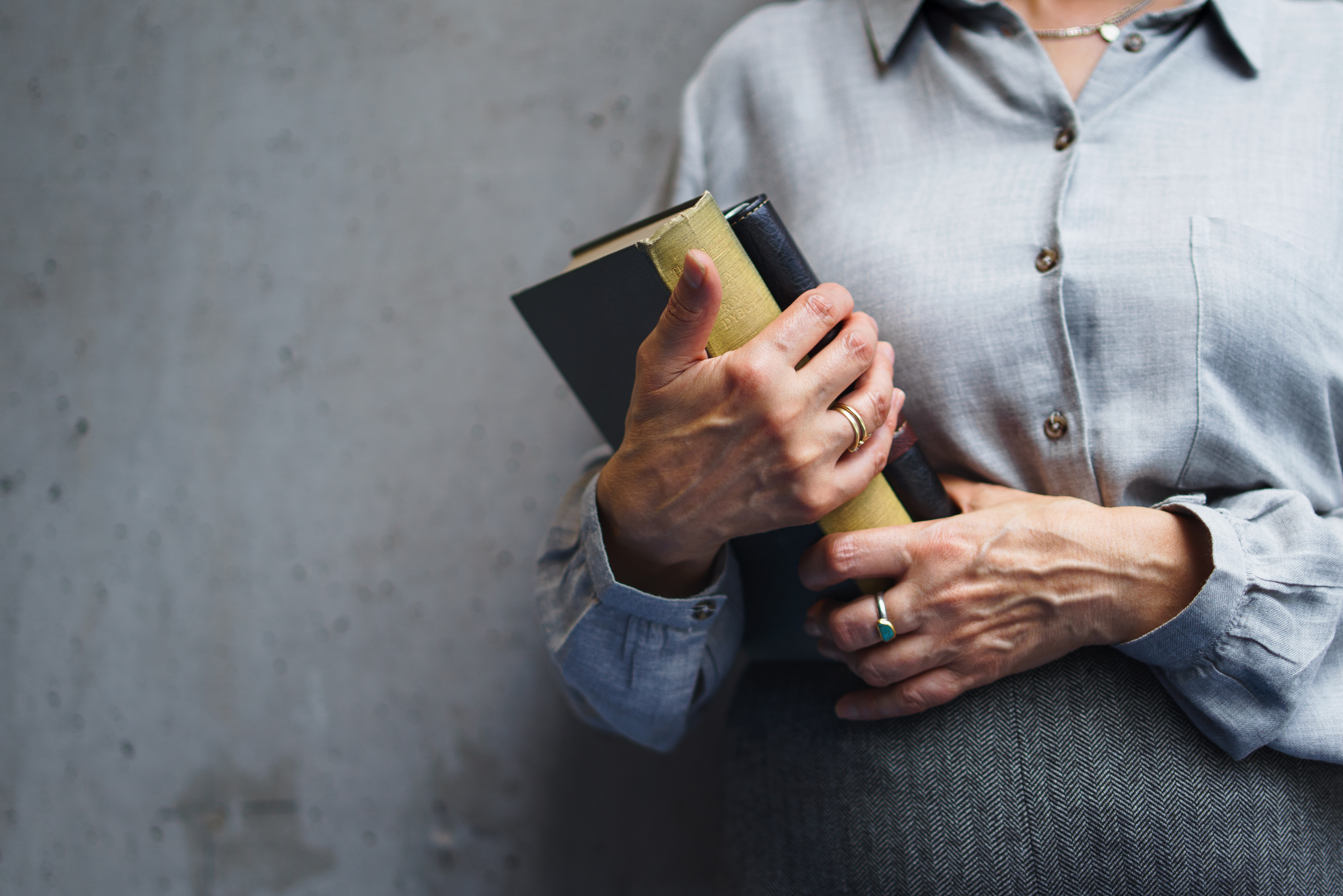 Example
A new instructional employee has asked for accommodations and some reasonable accommodations have been approved. 
Throughout the year, performance becomes an issue and parents begin to complain. This employee also behaves poorly with staff and has become insubordinate.
When the employee is non-renewed due to her performance and behavior, she begins requesting documentation to justify her termination. 
When not satisfied, she files a discrimination complaint with the FCHR. 
What happens when you do not have those parent complaints documented? What if this employee has no formal discipline documentation? What about not being able to access observation comments or Class Dojo messages from parents? Increased litigation cost and higher risk.
Student Discipline
Parent & Student Documentation
Include the date, time, a summary of what the meeting was about, and if applicable, a summary of the next steps. Please have parents or students (dependent on the meeting) sign this document. 
Keep records of students and parents receiving valuable documents such as the student and parent handbook, or clear directions on how to access those documents. This can be an “acknowledgment form” or a sign-in sheet. 
Keep the student and parent handbook with all procedures updated, especially procedures for outlining unique disciplinary steps the grievance process.
Discipline Documentation
When investigating an incident, you should collect written witness statements from all witnesses. Witness statements should be signed by the declarant. 
When a student is disciplined, it should be clear that the procedure provided for in your policies has been properly followed, and documentation of the procedure being followed should be available. 
If you need to suspend or dismiss a student, having documentation available for the discipline history of the child will be helpful if the action is challenged.
When is Discipline Documentation Needed?
If you need to suspend or dismiss a student, having documentation available for the discipline history of the child will be helpful if the action is challenged. 
Additionally, schools may receive OCR complaints for discrimination against a student. Similar to our prior discussion on Employees, when you get a discrimination claim it is crucial to have documentation supporting the decisions made.
Example
[Insert here.]
ESE Compliance
ESE Documentation
Follow the procedural guidelines for conducting IEPs, EPs, 504s and/or  BIPs (“Behavior Improvement Plans”). These guidelines will give you all of the documentation you need to demonstrate compliance on an administrative level. 
On an instructional level, teachers should keep written documentation of accommodations used for each student in their lesson plans. This will show that the teacher is aware and has actively planned to honor the accommodations recommended by the student’s IEP, EP, 504, and/or BIP.
IEP Documentation
When services are provided to students, each instance should be tracked. 
The IEP should be reviewed frequently to ensure that everything that mut be tracked is being properly documented and recorded. 
Some data needs to be tracked over time to allow for student progress tracking such as attendance, behavior, academics, social/emotional, and other focus areas. This data should be thoroughly and consistently documented. 
IEP goals also need to be tracked to ensure that they are being documented over time.
Example
[Insert example here from M. Knight or JPL.]
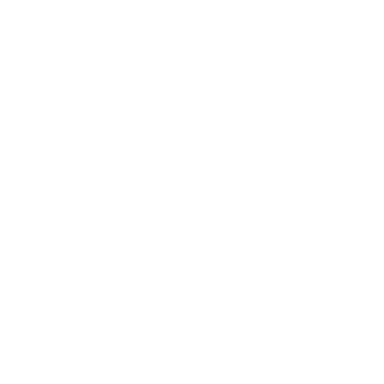 Final tips & takeaways
Maintain communications from all platforms,       e-mails, texts, Class Dojo, and any other education software you are using. 
Keep evaluations and observation feedback
Create and maintain disciplinary records for students and staff
Document your compliance with school policies and procedures
Ensure that you are documenting compliance with ESE student’s needs
Ensure that you have documentation that the correct processes are being followed for ESE students
THANK YOU
Shawn A. Arnold, Esq., B.C.S
(904) 731-3800
sarnold@arnoldlawfirmllc.com
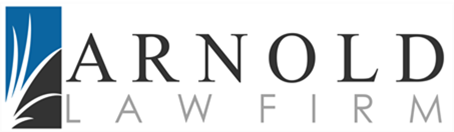